3rd Annual Solar Decathlon Sponsored by bp Oman
Template – PowerPoint Details
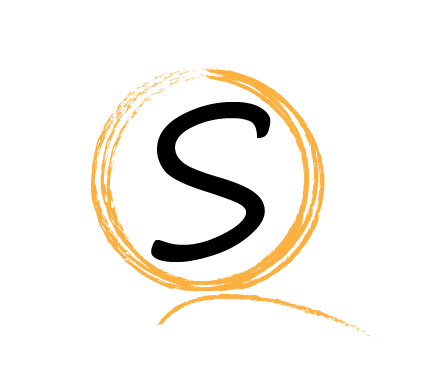 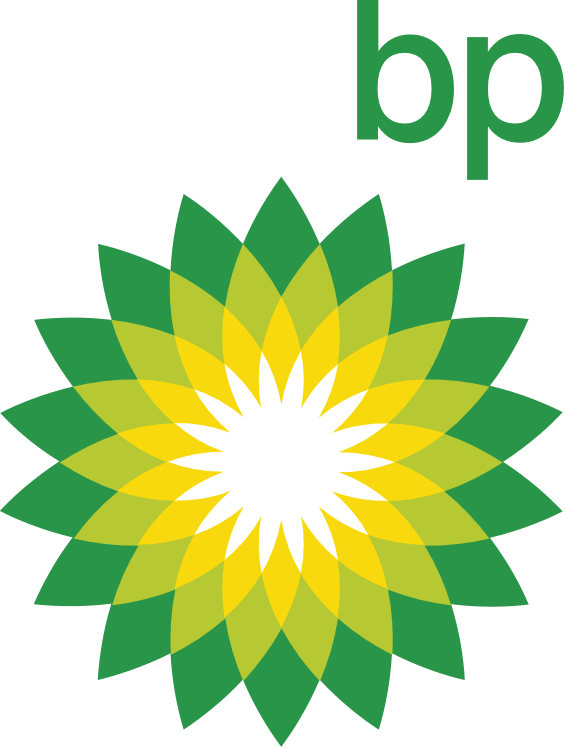 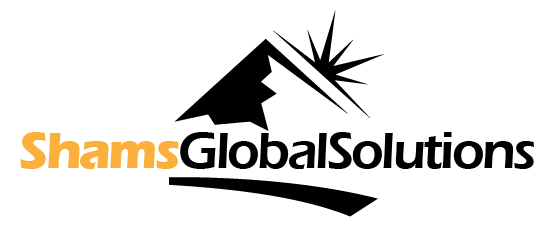 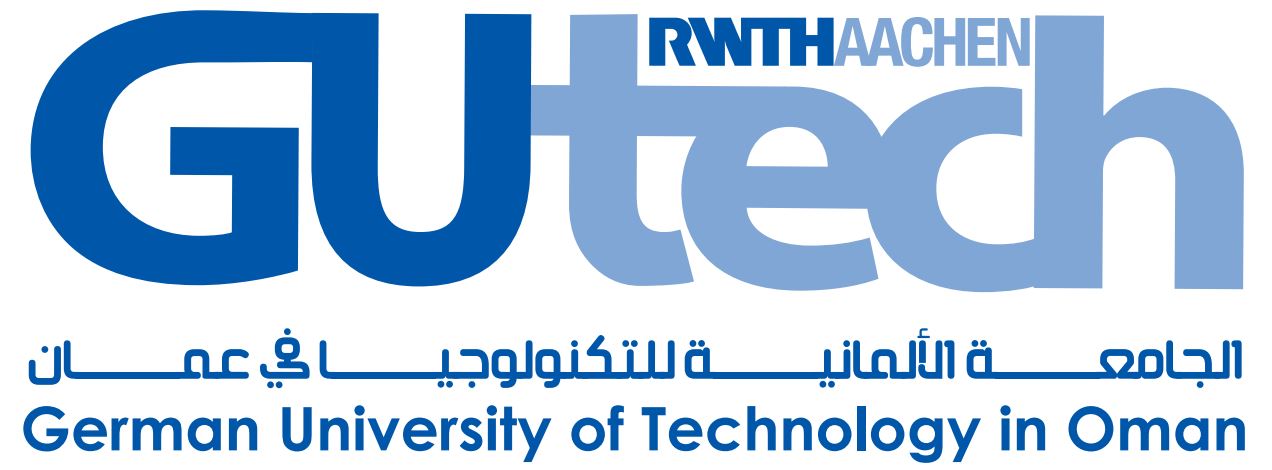 Overview

Problem Context

Plan for Creating the Simulation or Prototype

Technology Description and Workflow

Comparison to Existing Technologies
Contents
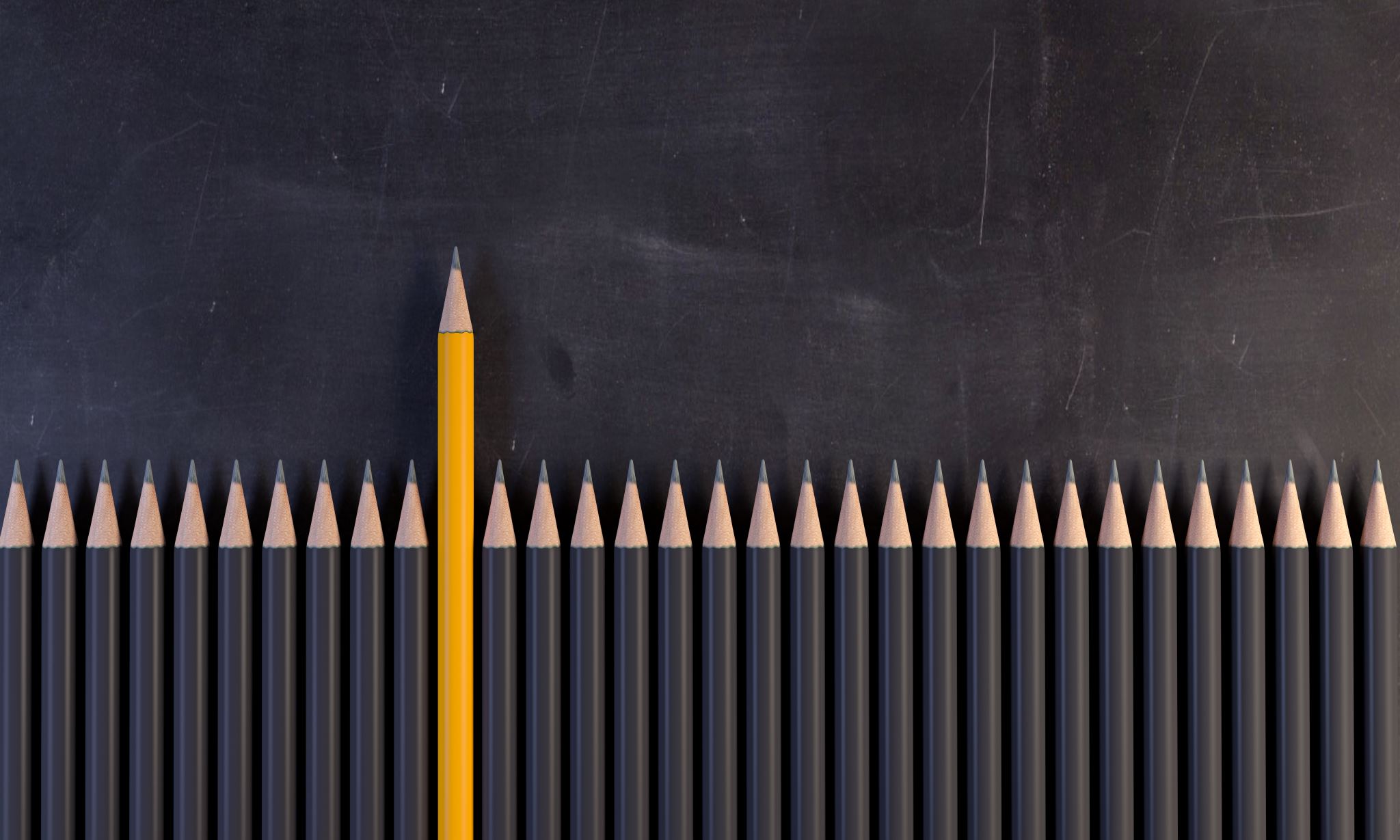 Overview
Who are you? Who is in your group? 

What year in school? Which University? Which Advisor?

What is the general topic of your project?

Why do you want to participate in this competition?

Why do you think you are capable of winning?
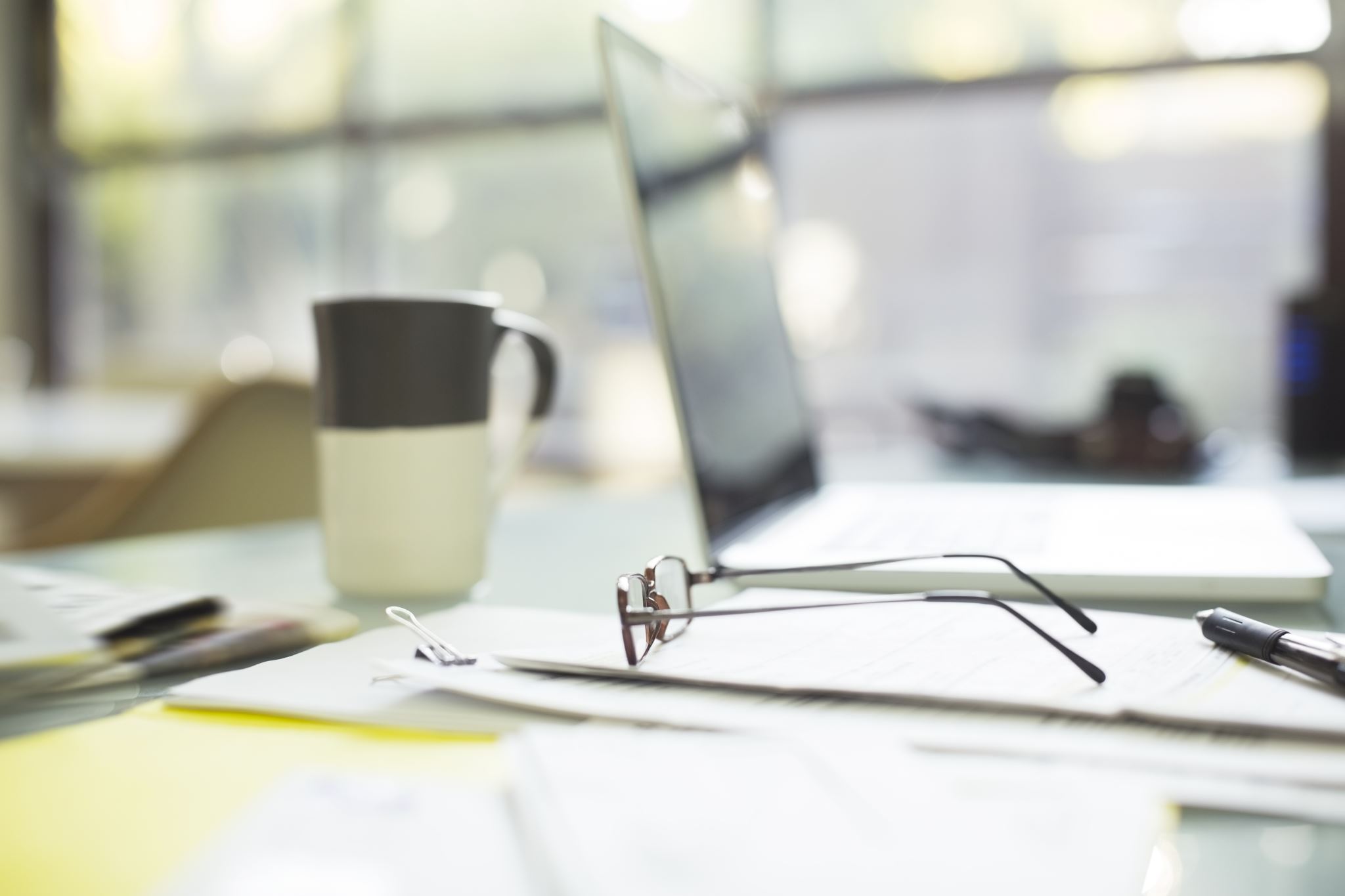 Problem Context
Explain why your project is relevant

Explain why this sector needs this type of solution

Explain how your project can help solve these problems

What benefits might arise from your project
Plan for Creating the Prototype
The final event will require you to submit a physical prototype of your project
Explain in more details what the final prototype and product will you be presenting at the final event (i.e. not how it works but explain in what format you will deliver the final product)
Technology and Information
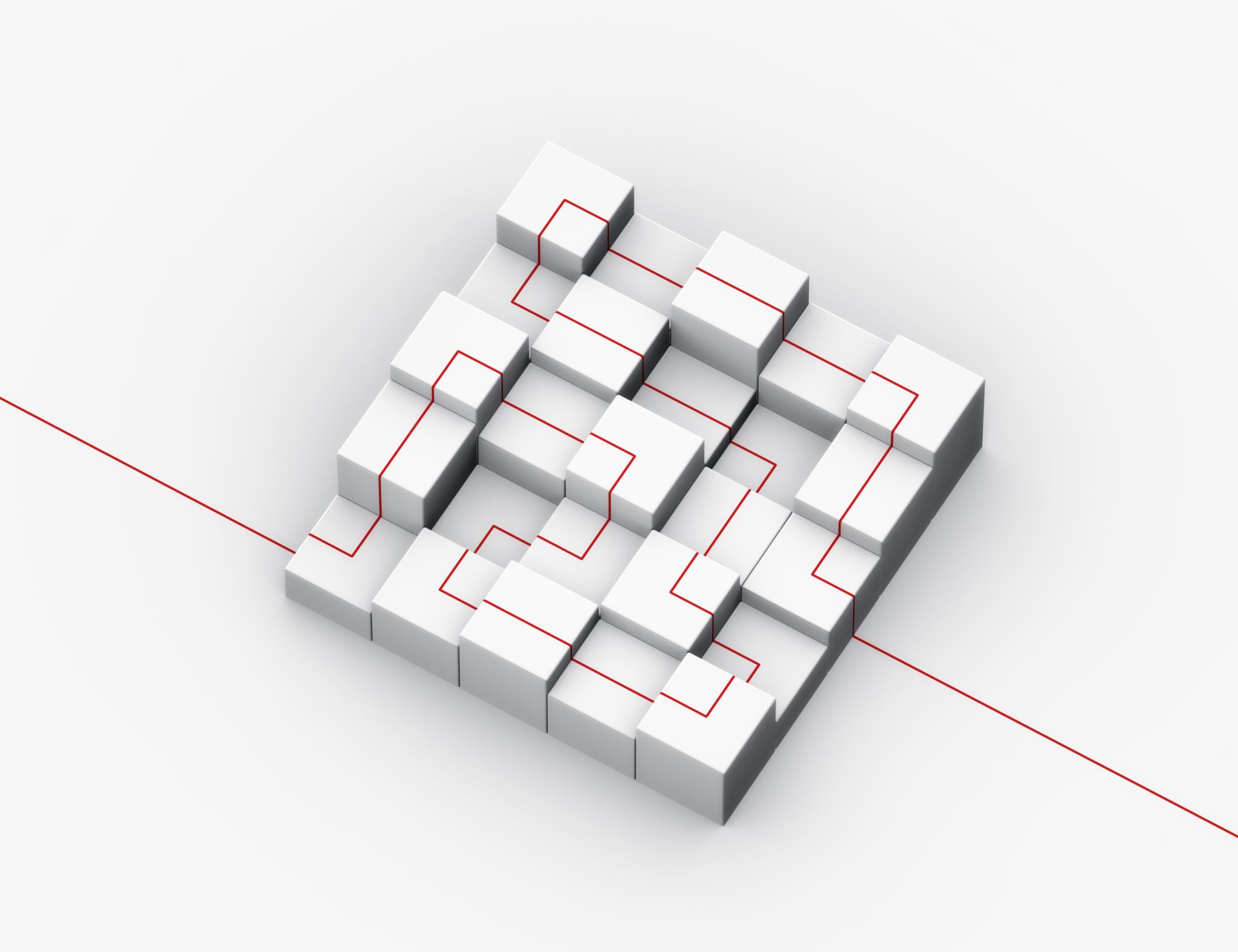 Technology Description and Workflow
Give an overview of your project in terms of the technology you are proposing

Provide more details on a point-by-point basis to explain the main features of the technology and how it will work

Provide details how you will go about working on developing the digital design of your project and/or the prototype. How will you be able to finish the project in by the deadline of May 15th?

Which of your team members will work on each part of the project
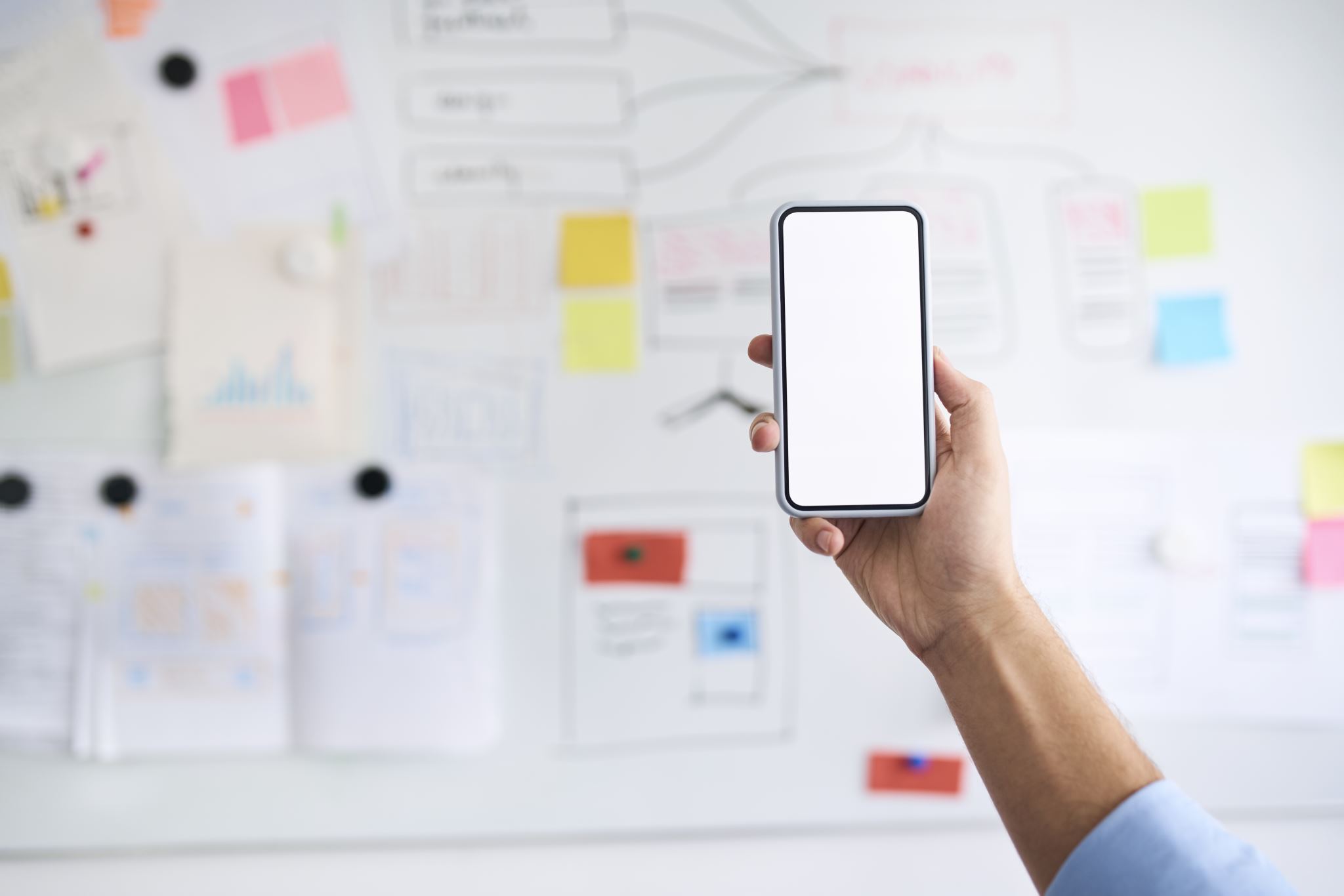 Comparison of Existing Technologies
What technologies is your project going to replace or improve upon?

What are the advantages and disadvantages of existing technologies?

Why should someone either (a) invest in your project or (b) purchase your product compared to what is existing in the market?